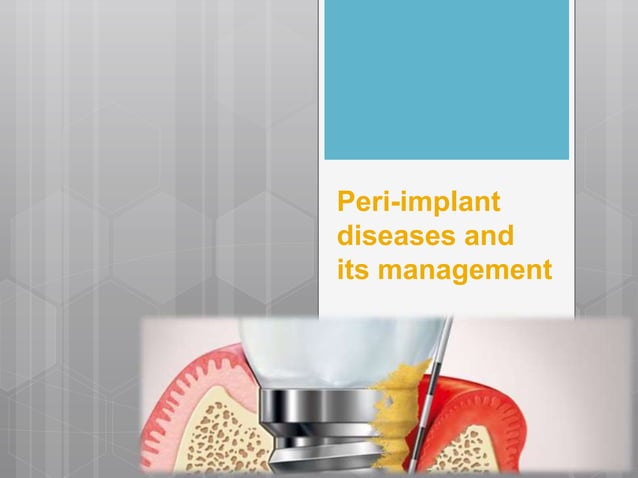 Presented by: 
Yogesh Suryawanshi
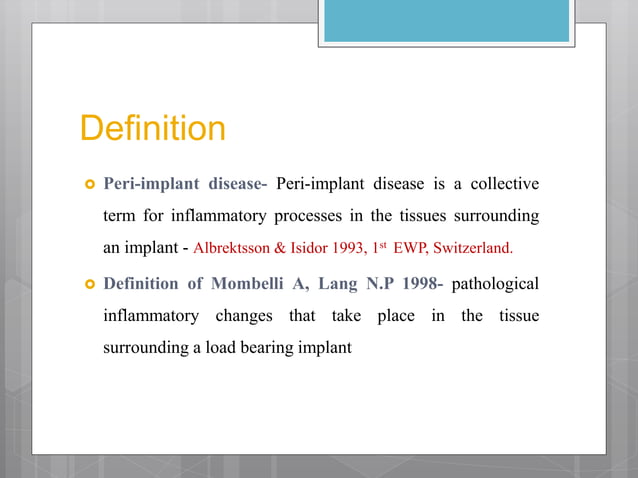 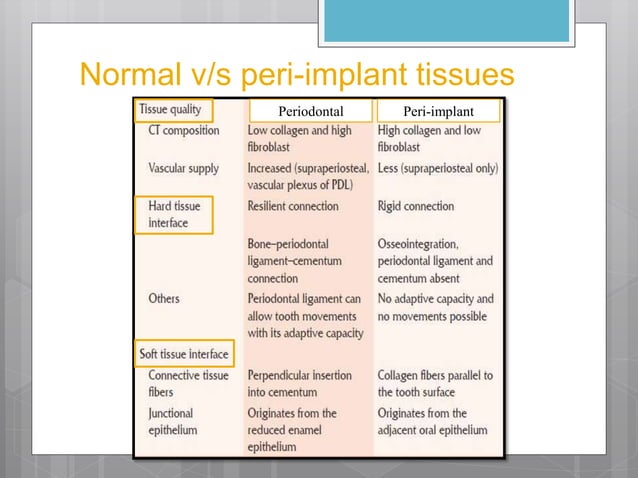 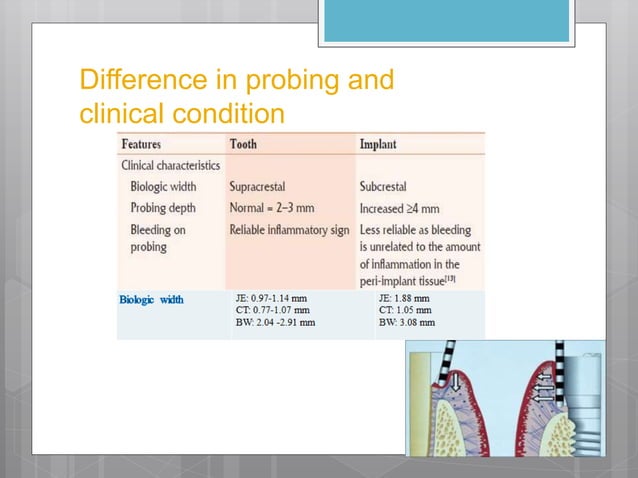 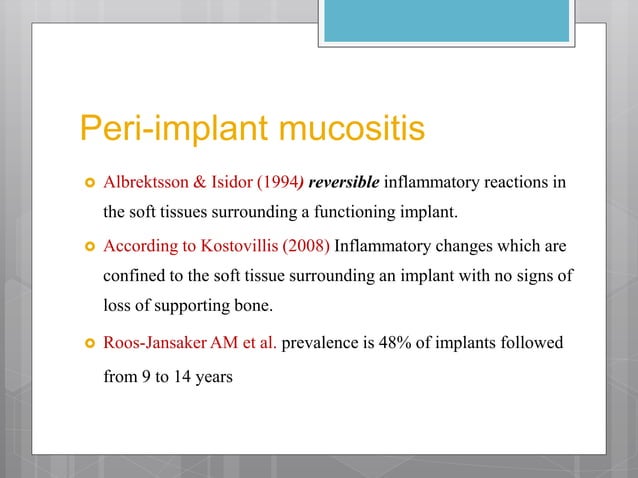 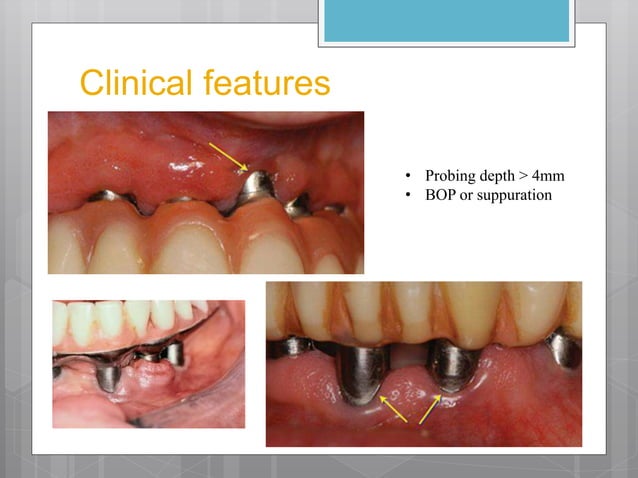 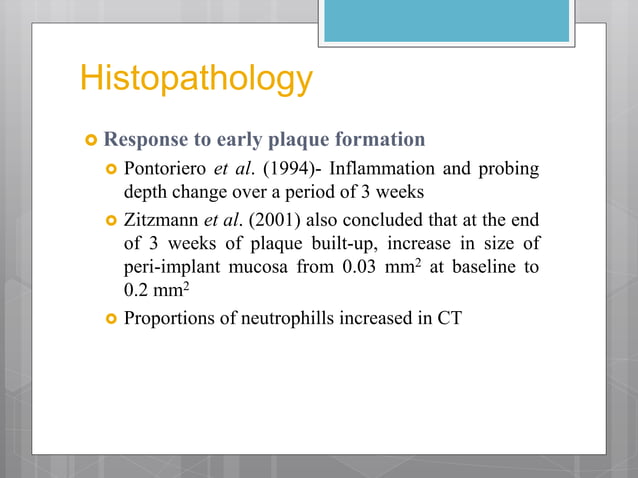 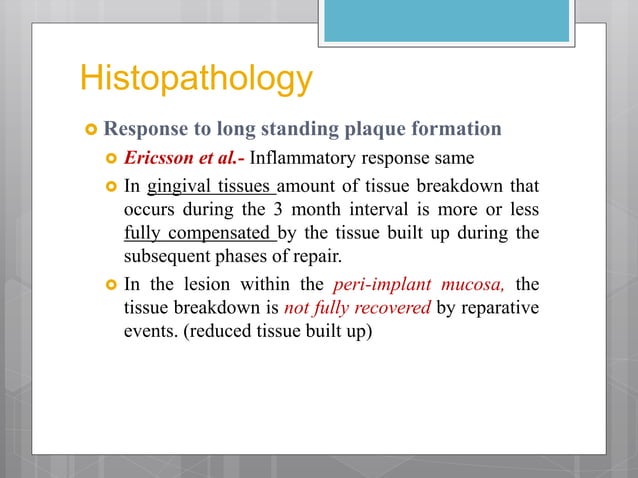 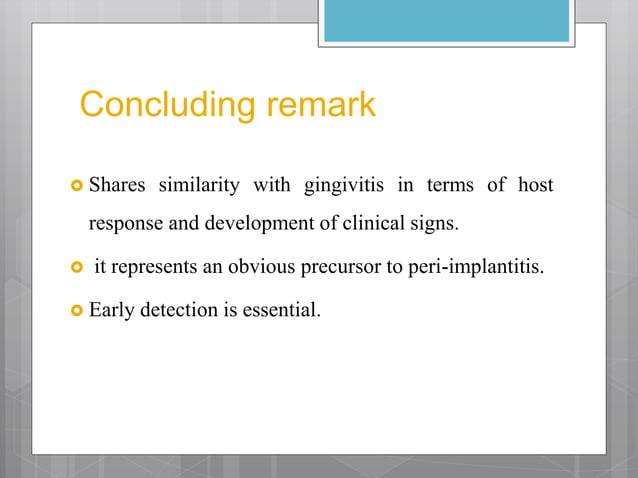 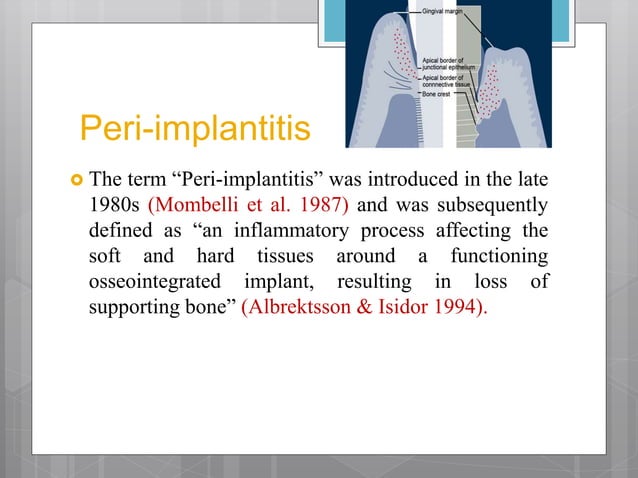 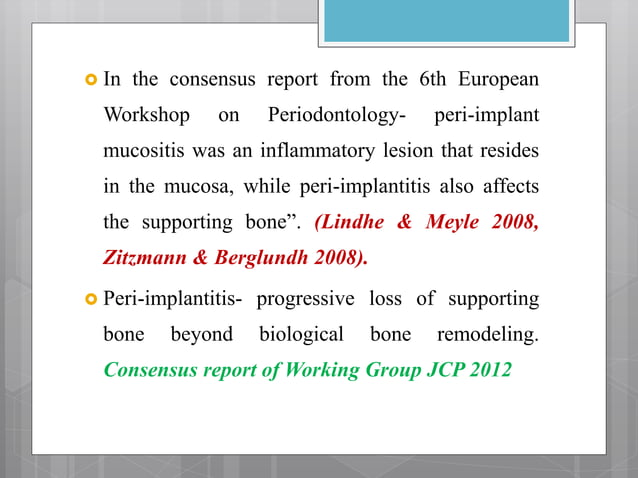 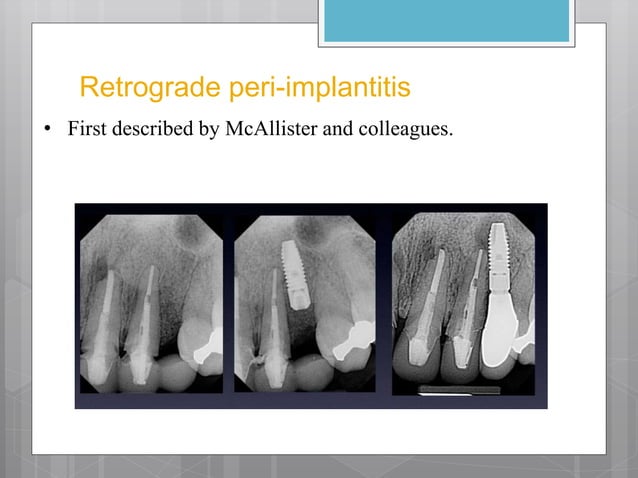 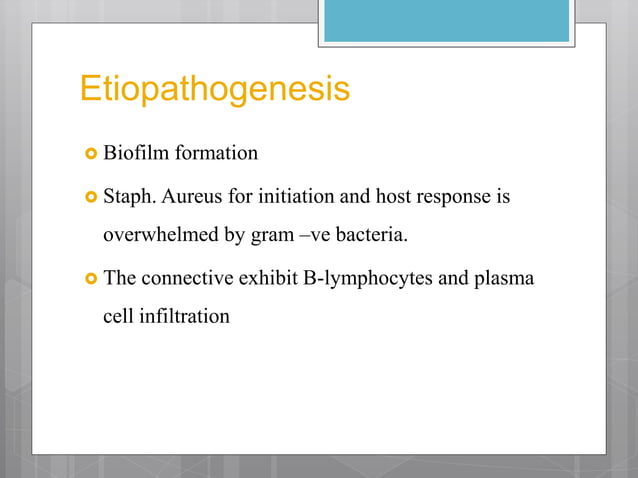 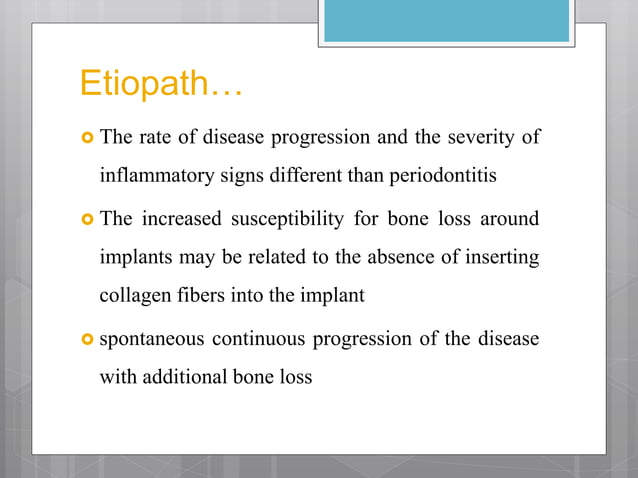 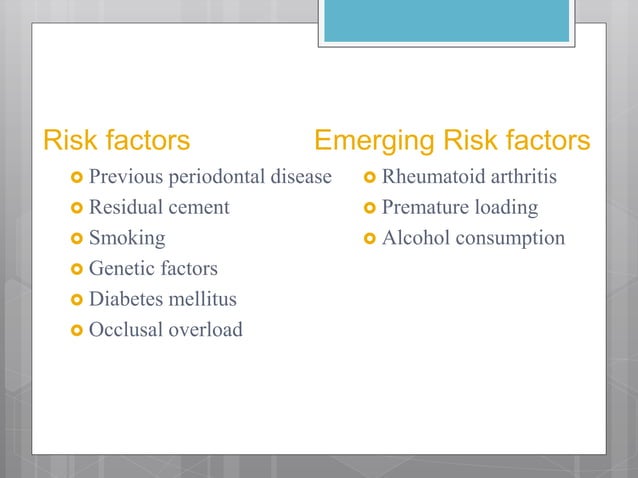 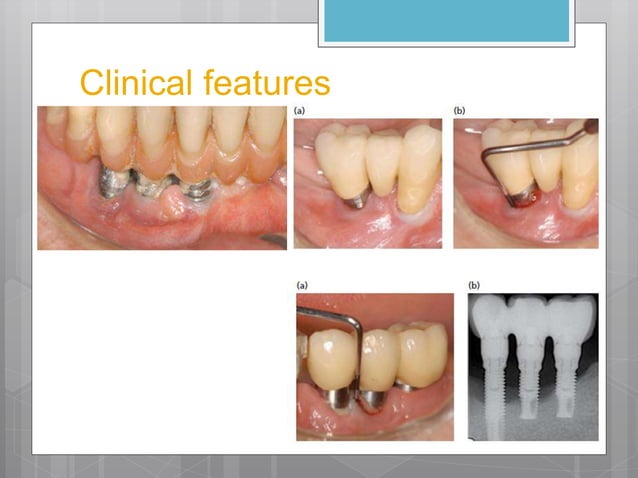 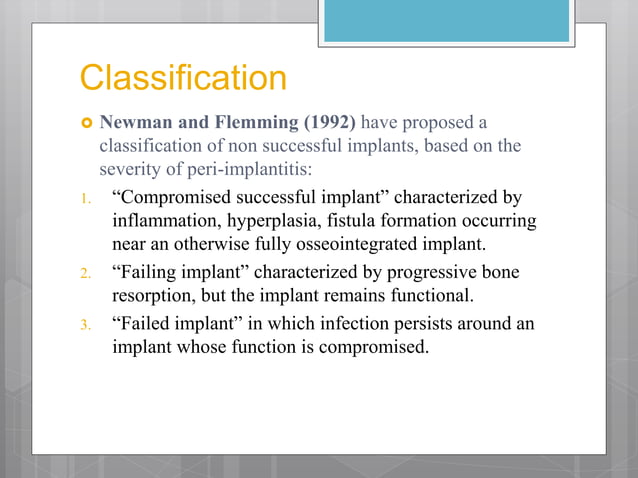 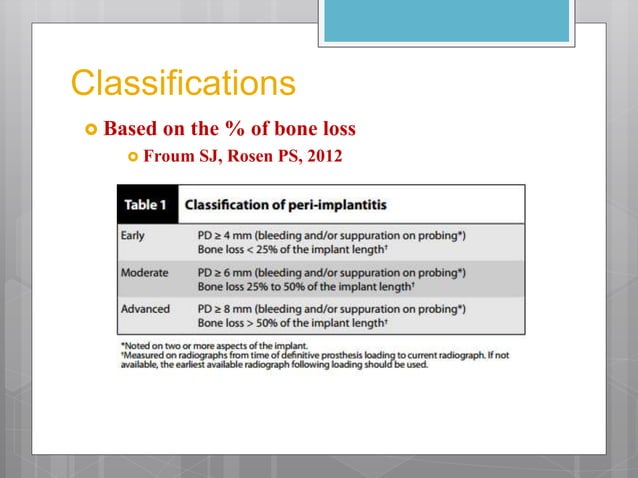 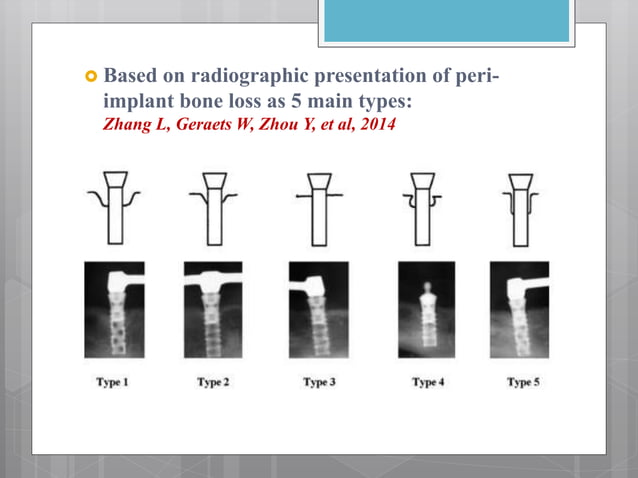 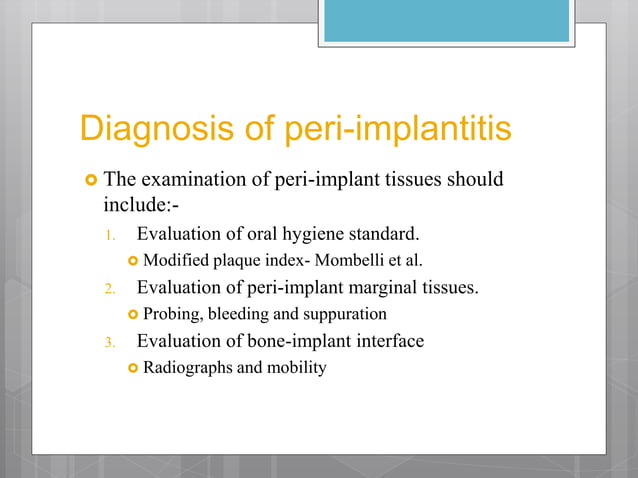 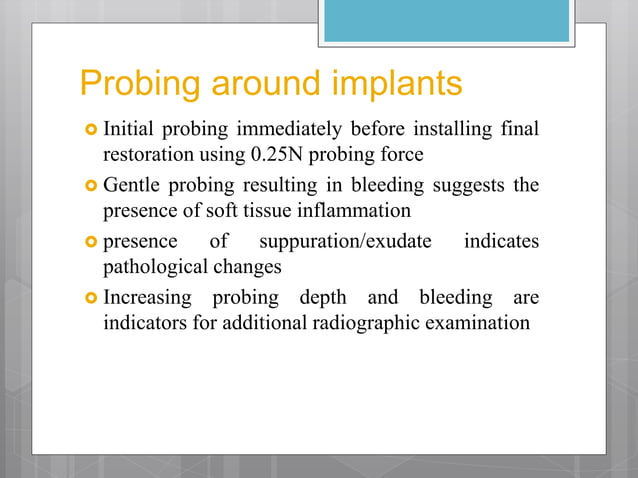 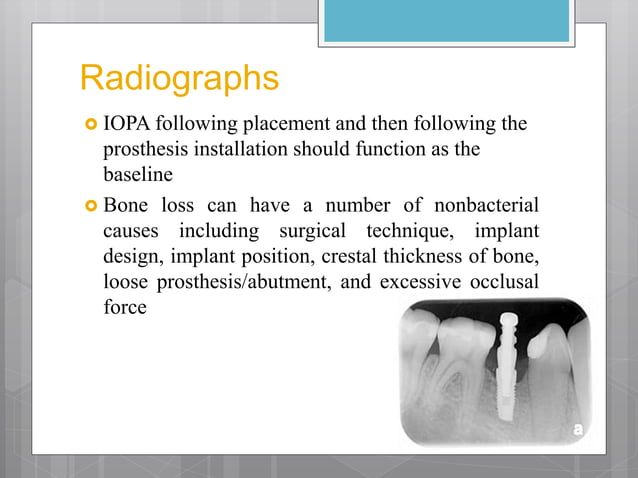 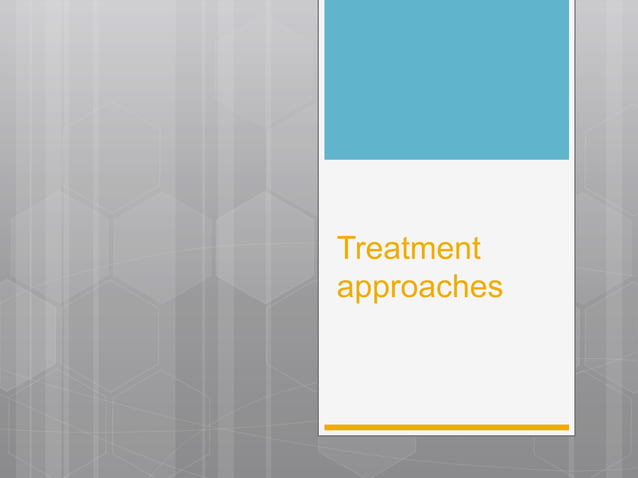 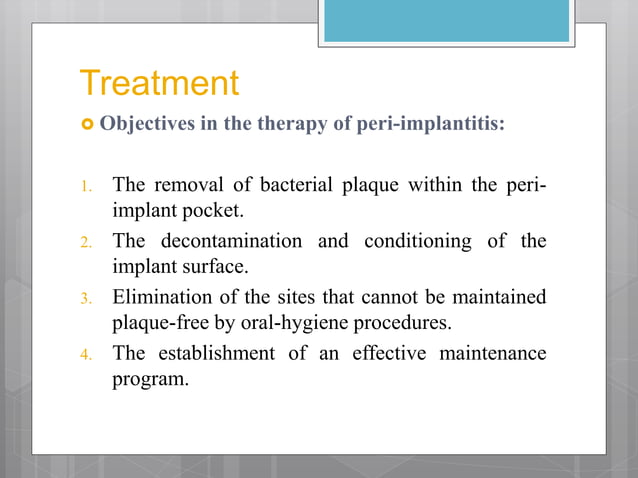 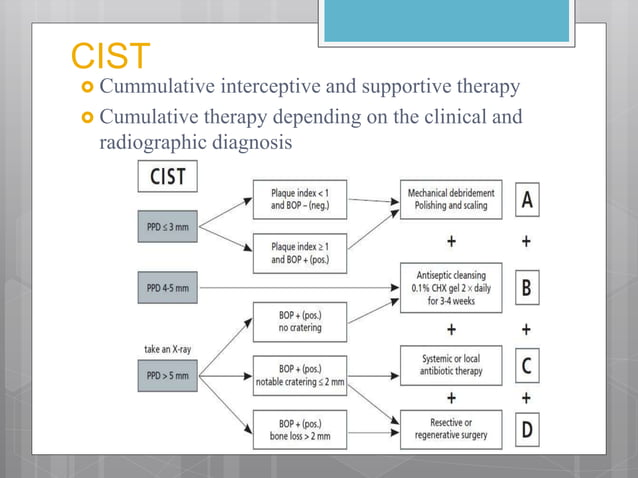 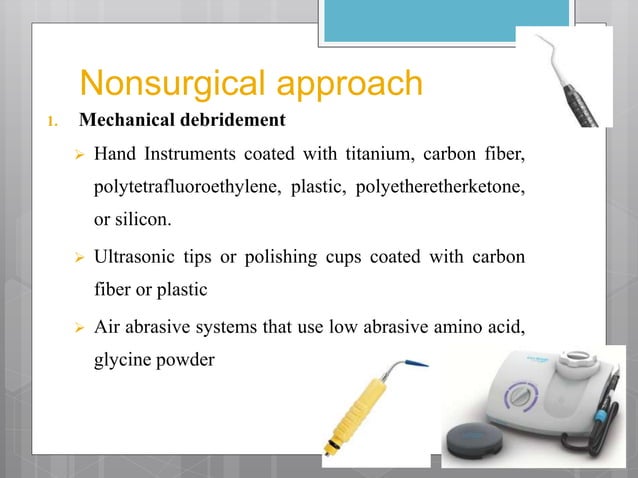 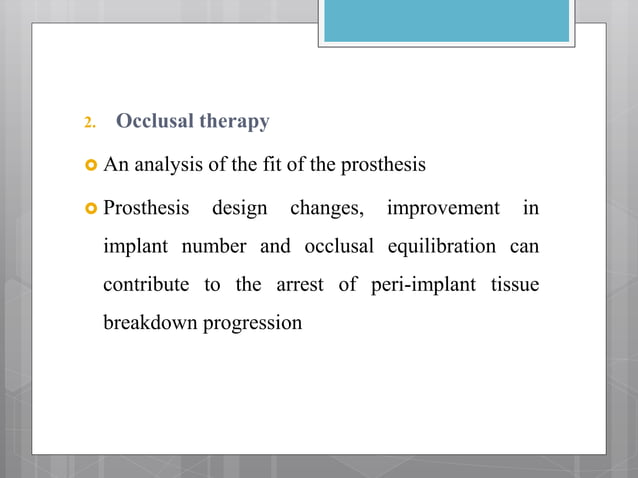 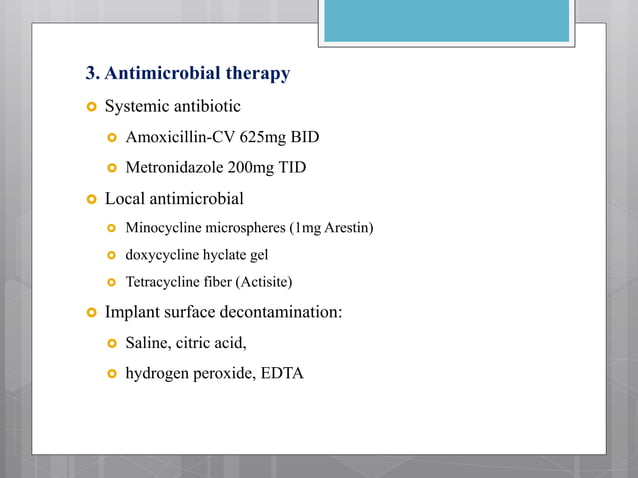 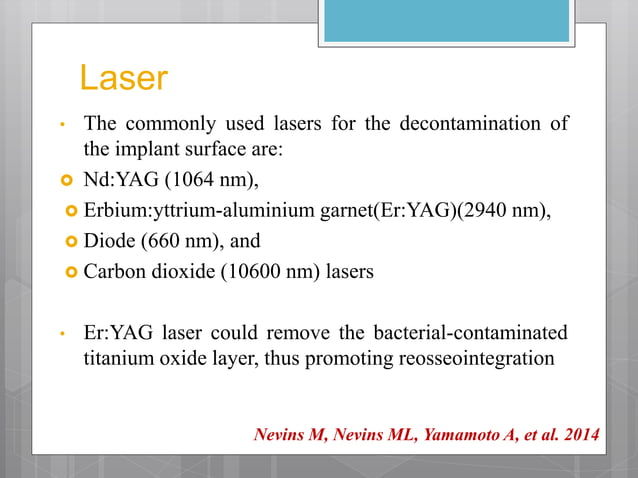 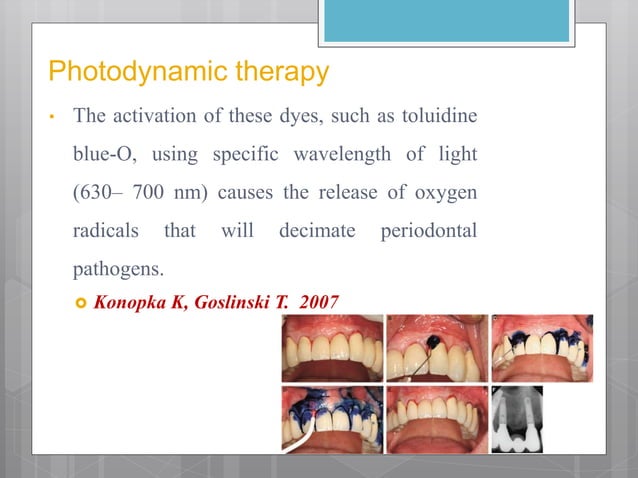 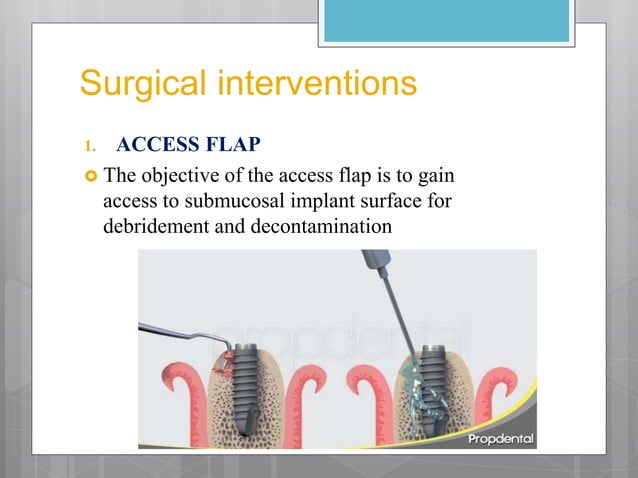 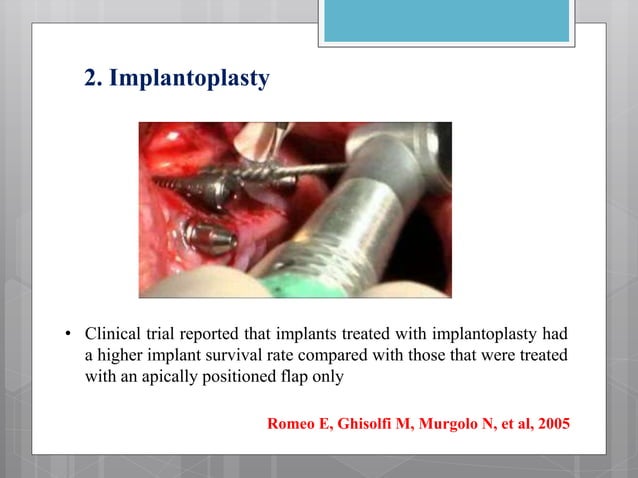 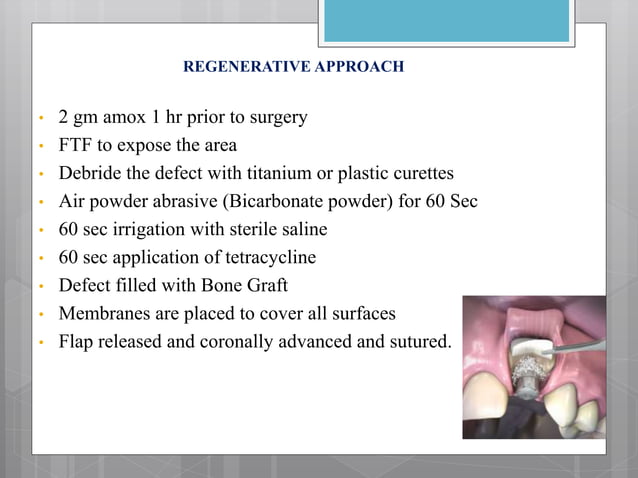 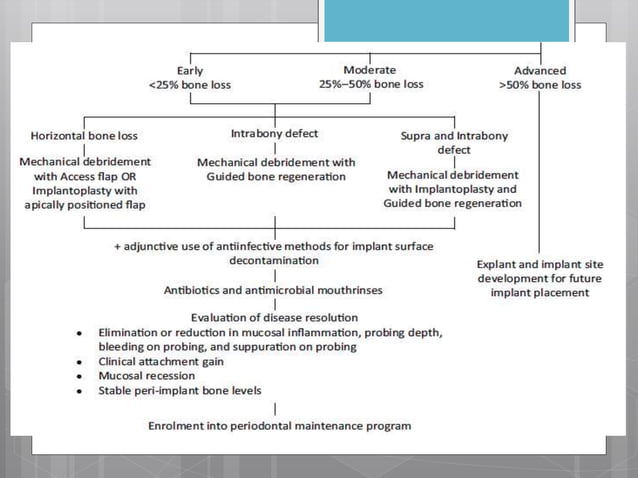 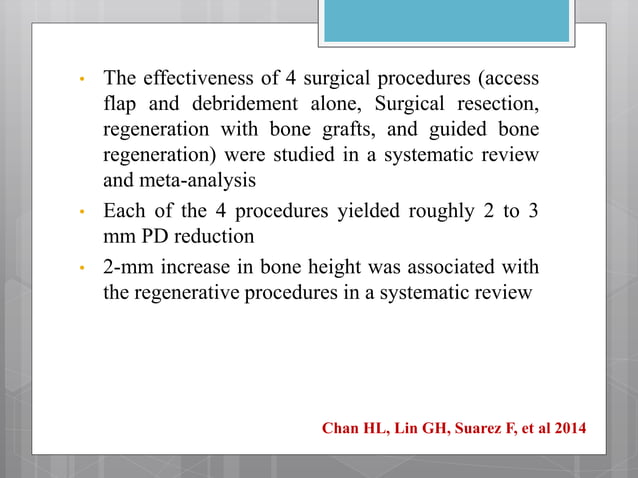 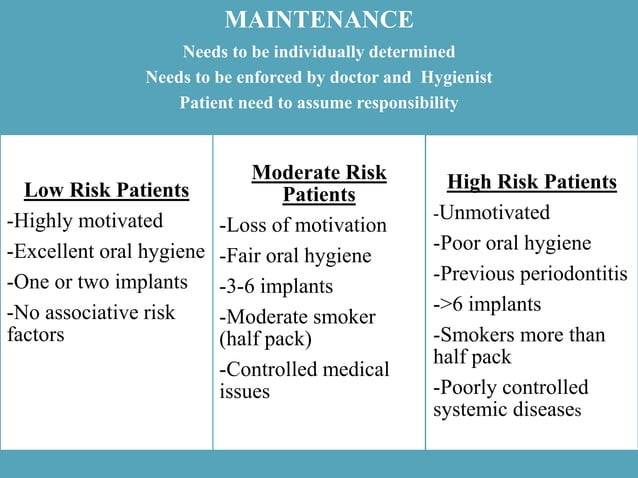 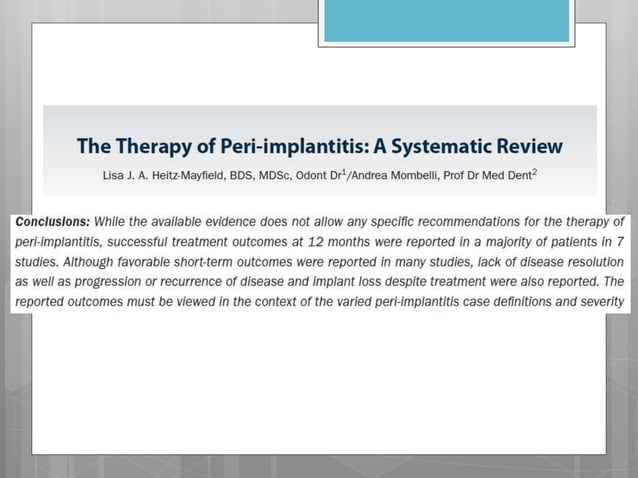 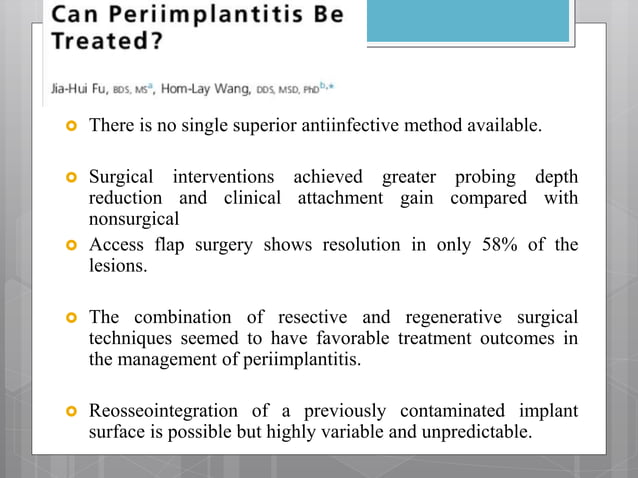 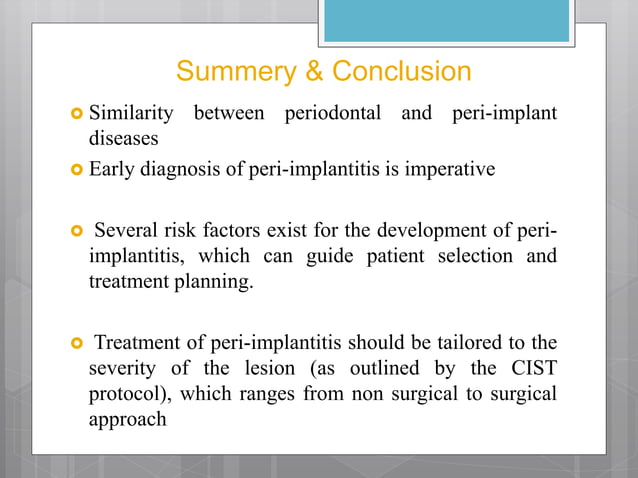 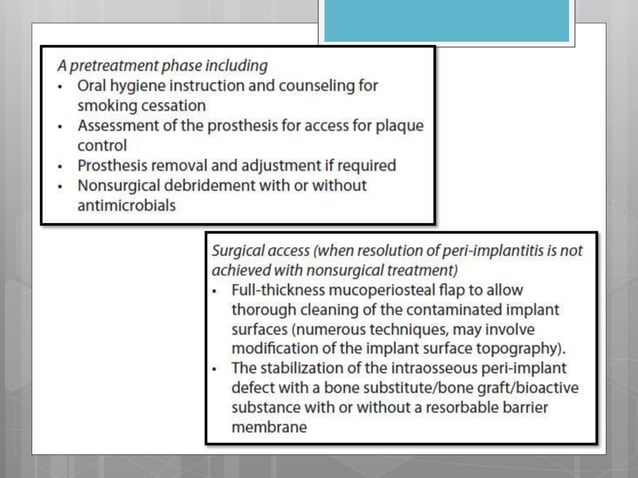 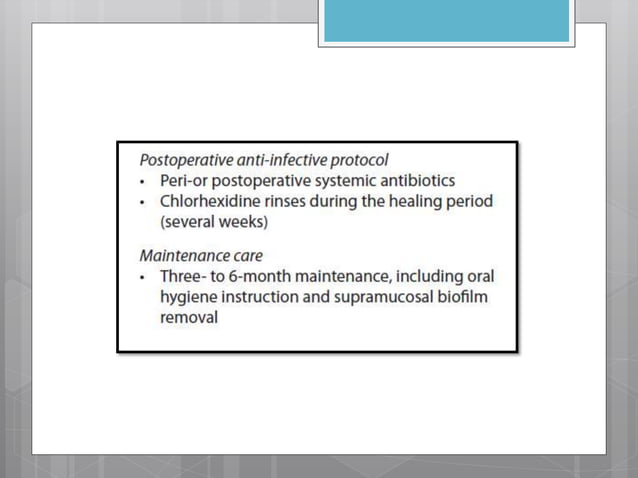 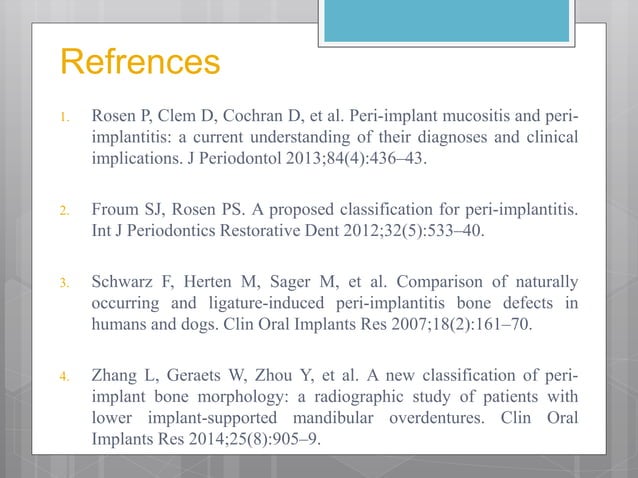 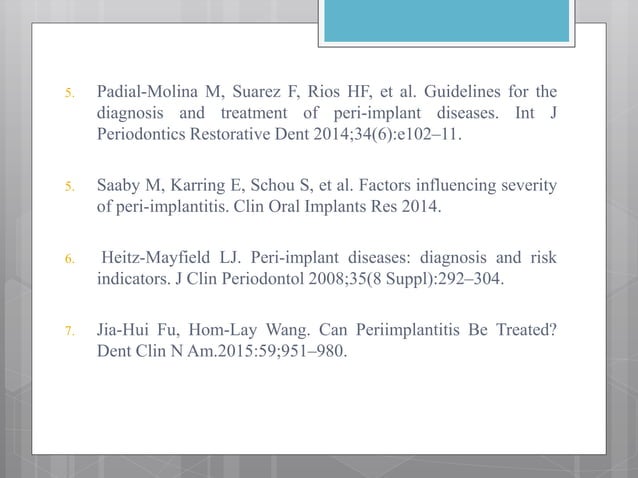 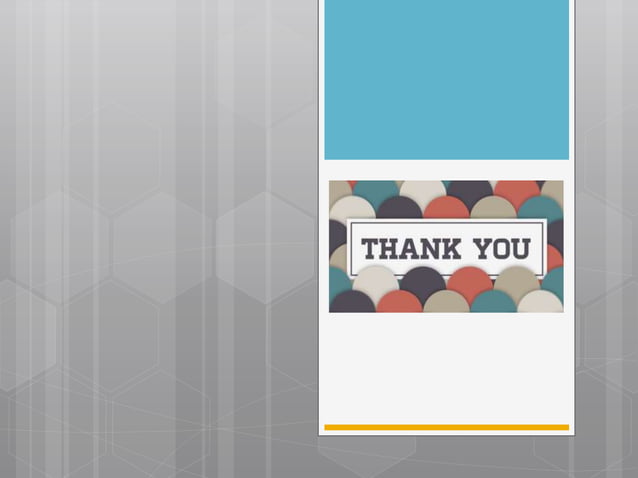